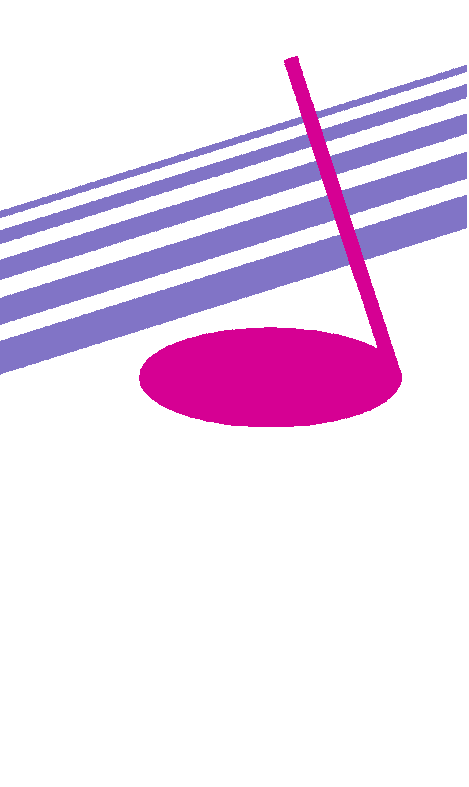 Keep Calm and Make Music
EASTER EGGSTRAS!
Musical fun and games
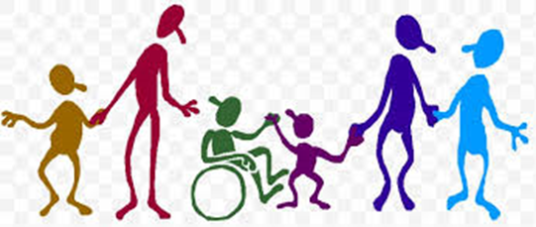 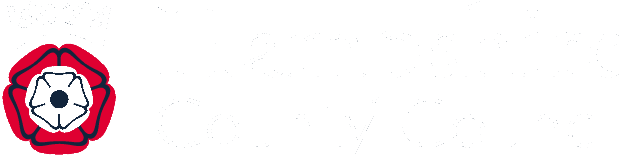 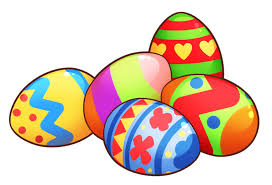 EASTER EGGSTRAS
Musical fun and games
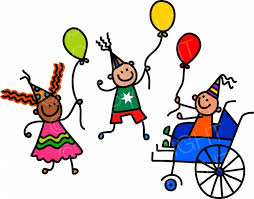 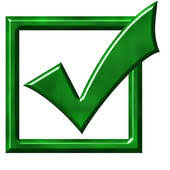 Go on a sound huntPrint this page and have fun ticking off the things you find
A banging sound			A crunchy sound

A shaky sound			A happy sound

A water sound			A  quiet sound

A bubbly sound			A scary sound

An electronic sound		A ticking sound

Which sound is your favourite ………………………..
Find garden / kitchen sounds to play
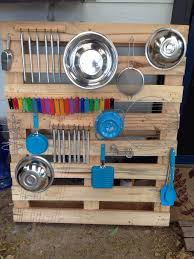 How many different sounds can you make?
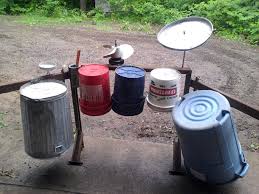 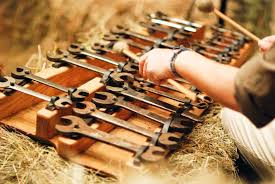 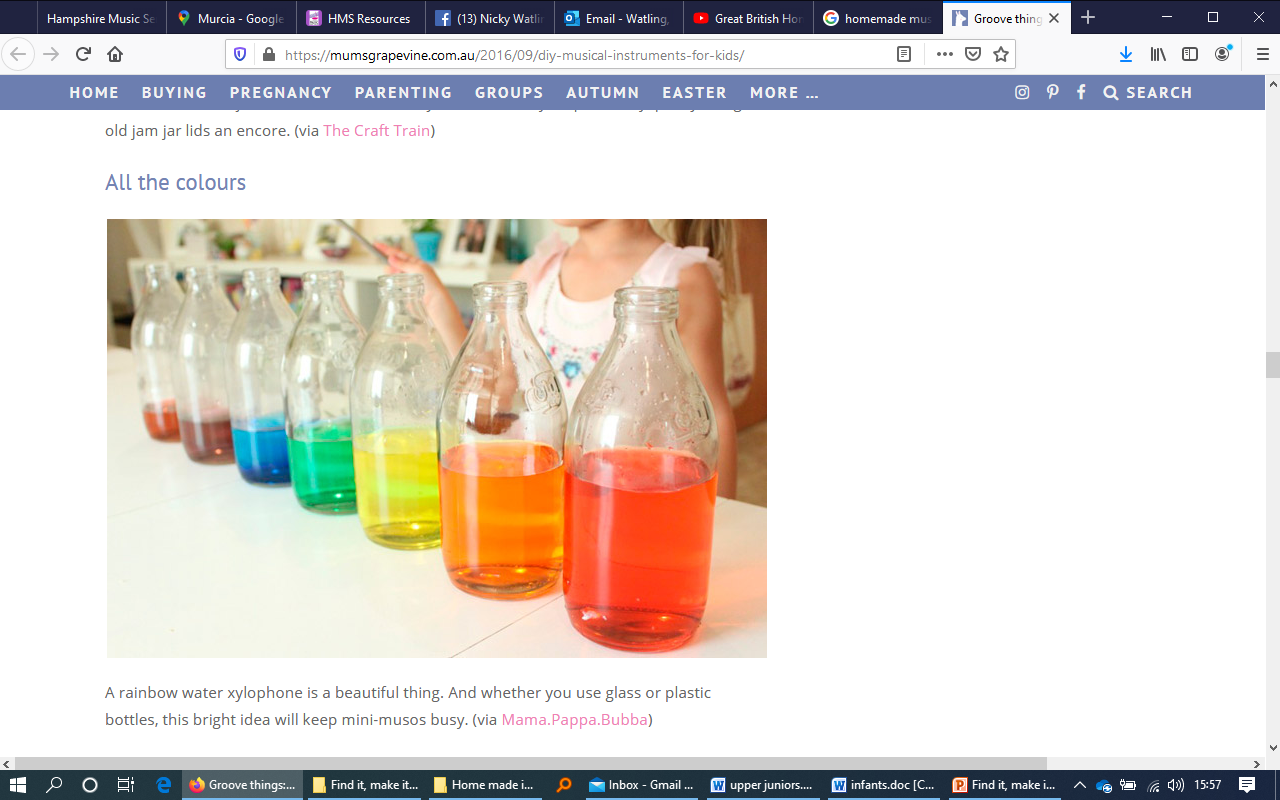 Make a sensory garden or  Go on a sensory walk
Be sure to include something for each of our 5 senses

Hear			  Smell			See


Touch		     Taste
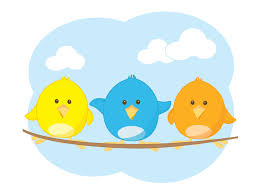 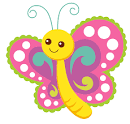 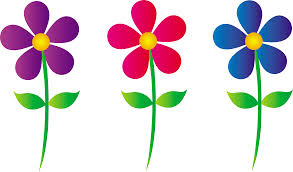 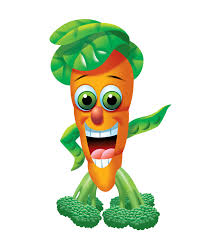 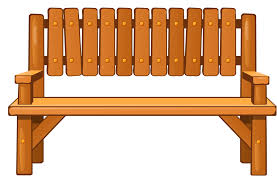 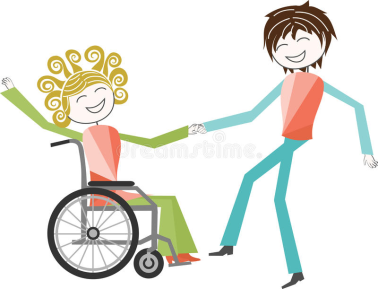 Online singing and dancing
Click the links below to sing, dance and energise…

I’m so happy		Shake our sillies out

The bunny hokey pokey		 Zumba Kids
		
Jailhouse Rock		Cartoons Which Doctor

		 Don’t worry, be happy
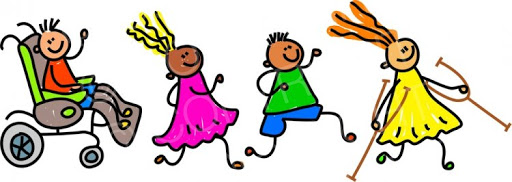 Musical colouring
Print the following slides or follow this link to download a free colouring sheet from the BBC

http://teach.files.bbci.co.uk/bringthenoise/colourings/be_in_the_band_colouring.pdf
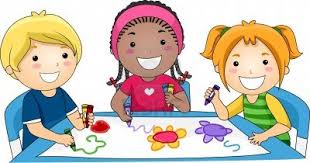 Musical colouringPrint me out and colour me in
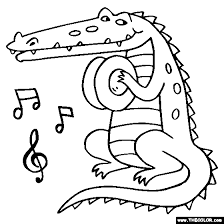 Musical colouringPrint me out and colour me in
Musical colouringPrint me out and colour me in
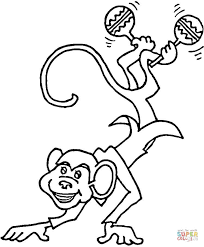 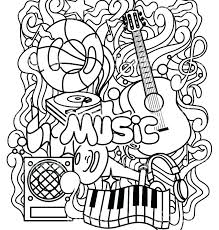 Musical colouringPrint me out and colour me in
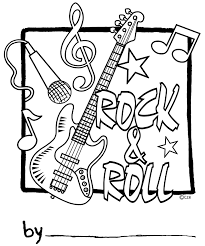 Musical colouringPrint me out and colour me in
Fun Musical Apps
Here are some fun apps you could try:

Toca Band – App for iPhone/ iPad


Chrome Music Labfind at: https://musiclab.chromeexperiments.com/


Incredibox
find at: https://www.incredibox.com/
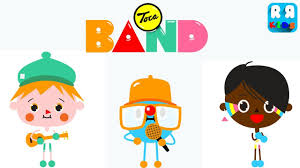 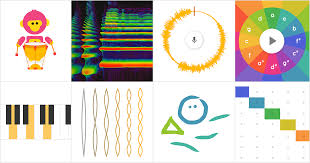 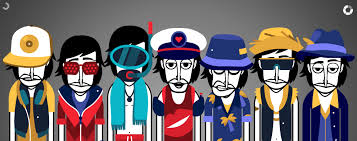 Have fun working together